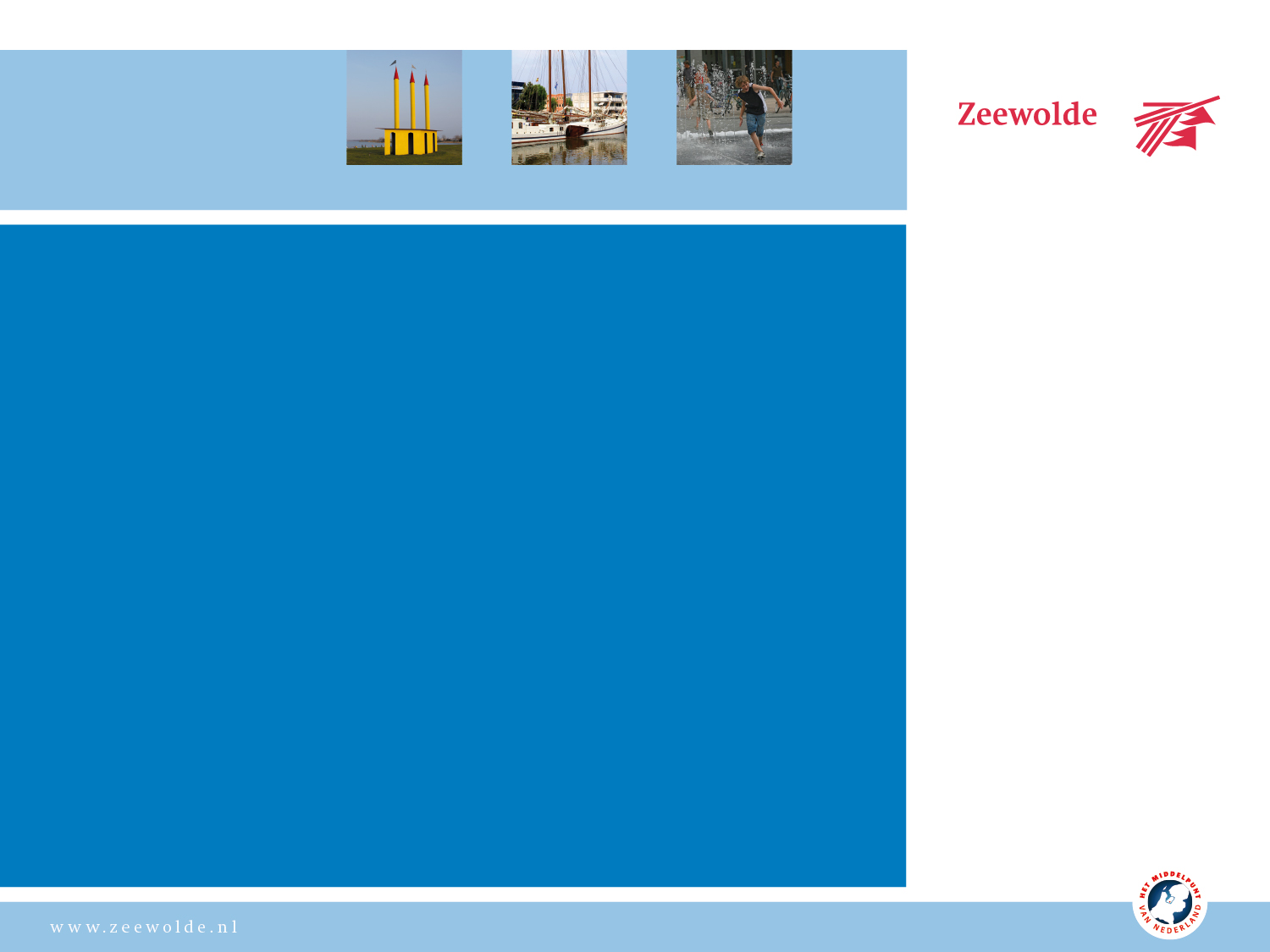 Gemeente ZeewoldeTransitie en transformatieMichel Simon, Transitie JeugdMarinka Pastoor, Coördinator decentralisaties
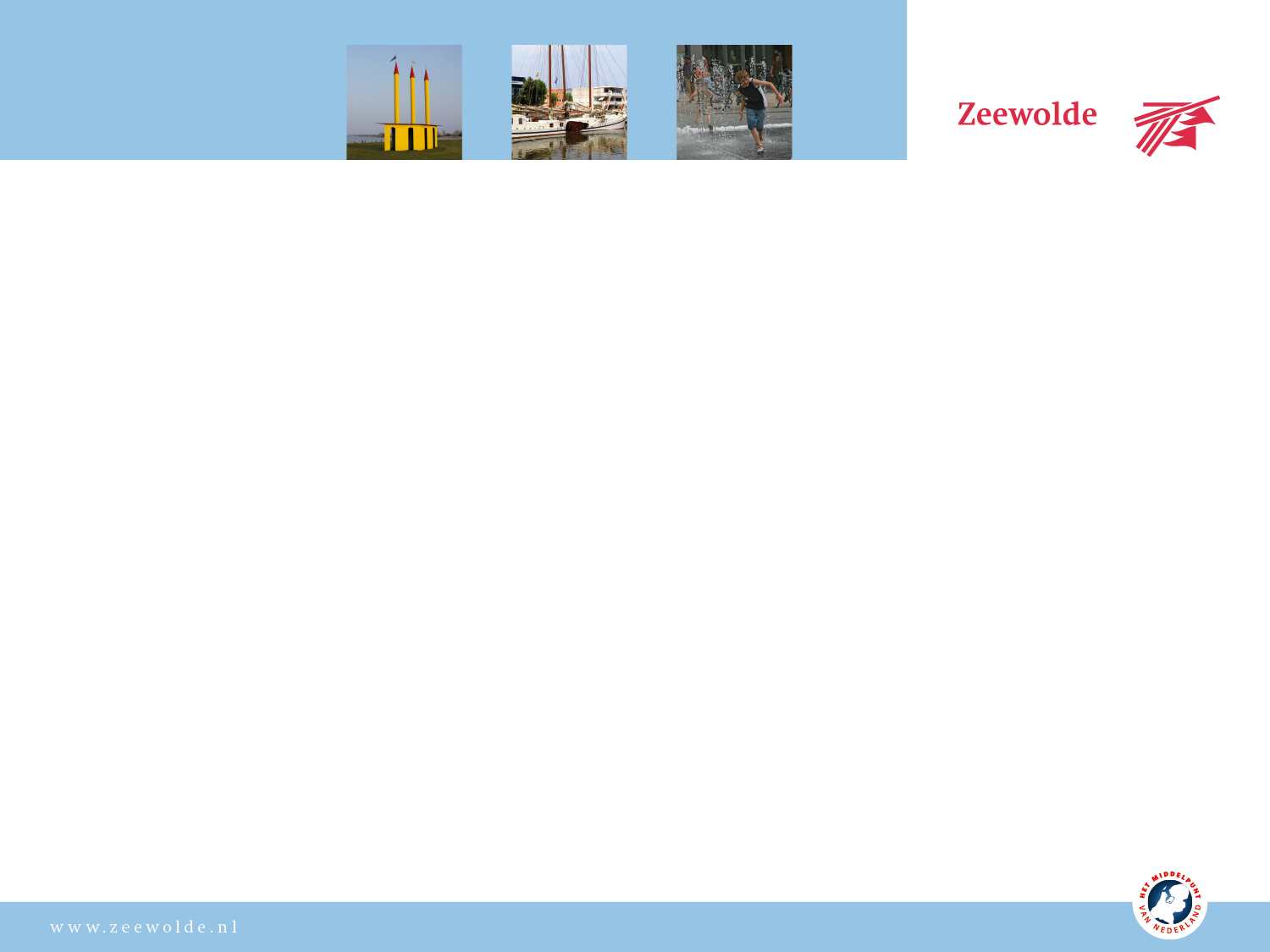 Zeewolde, kleine gemeente

Flevolandse gemeente met circa 22.000 inwoners: doelgroep transities 1-5% 
Gemeentebegroting van €35 mln., waarvan circa 25% in het sociale domein
Klein ambtenarenapparaat, werken in regie
Transitieteam (~ 1,2 fte)
Intensieve samenwerking met Harderwijk en Ermelo (Veluwse gemeenten)
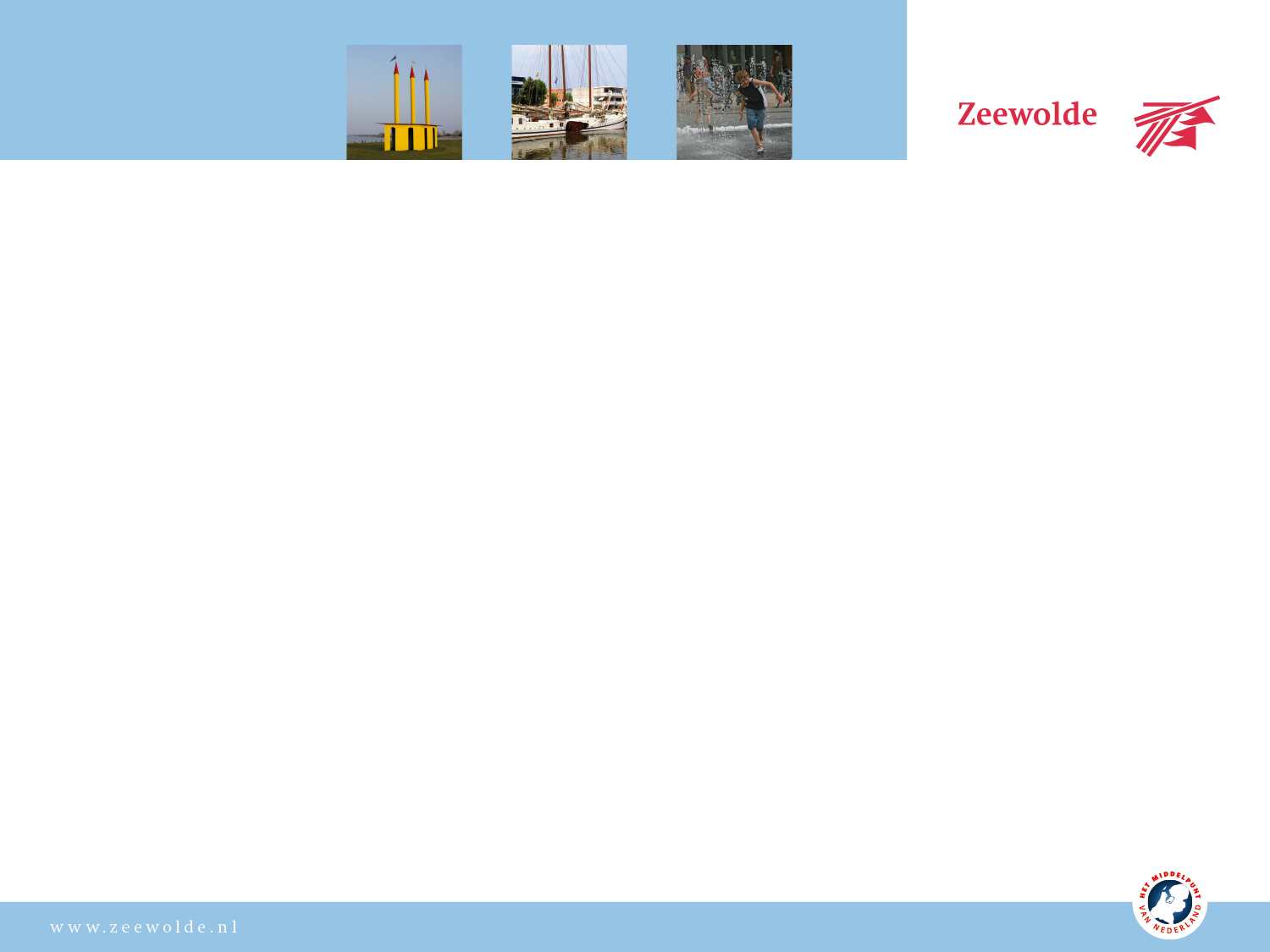 Uitgangspunten Sociaal Domein (1)

Focus op eigen kracht, netwerk, eigen verantwoordelijkheid (transformatie);
Eén cliënt, één gezin, één plan, één aanspreekpunt
Uniforme, laagdrempelige toegang: multidisciplinair en professioneel - ervaren en betrokken specialisten;
Van een kwantitatieve controlecultuur naar kwalitatieve samenwerking op het resultaat;
Focus gemeente op kaders en randvoorwaarden, afstand van de uitvoering/meer ruimte voor professionals;
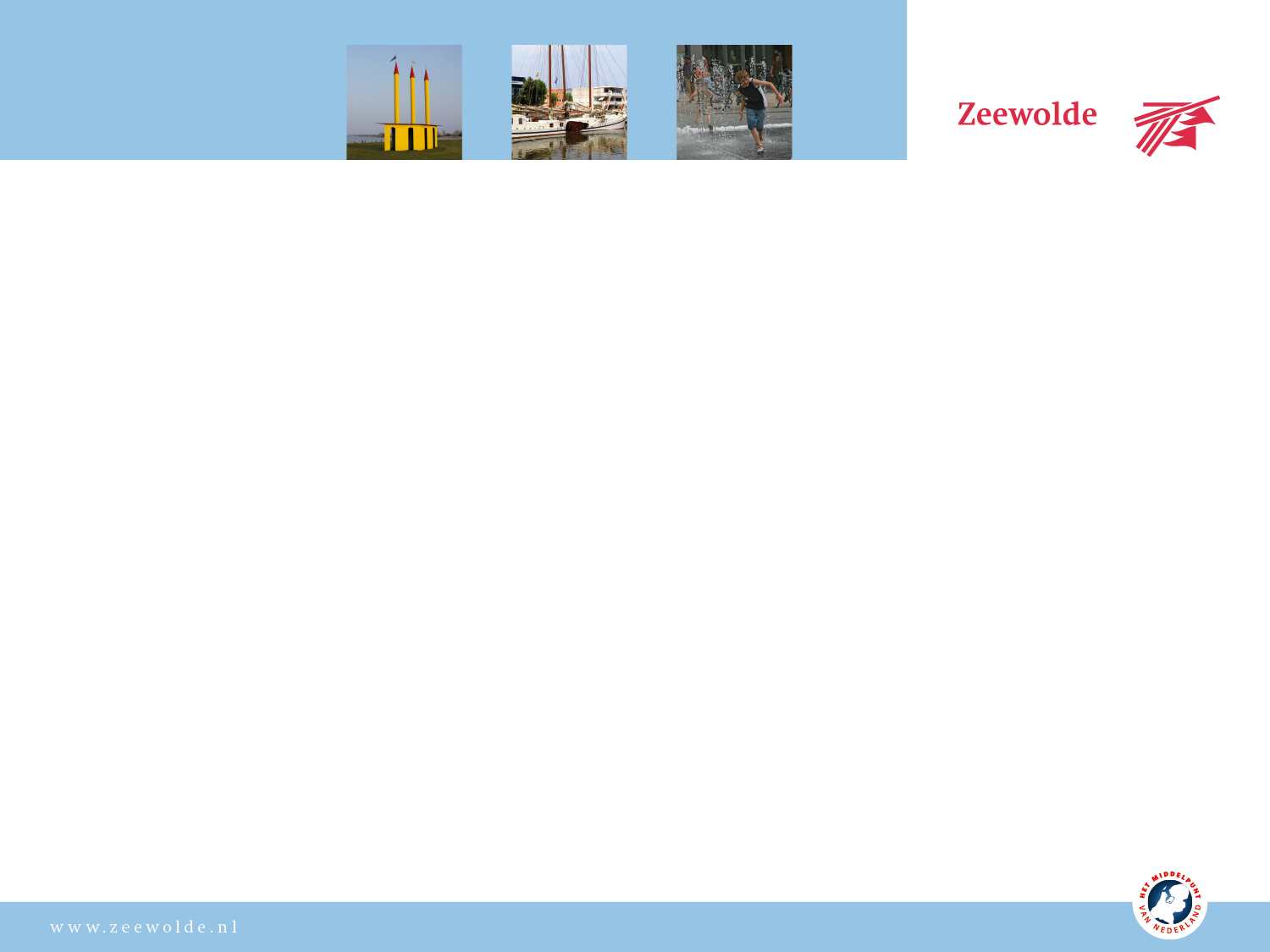 Uitgangspunten Sociaal Domein (2)

Ondersteuning, waar mogelijk en verantwoord, vindt plaats in de leefomgeving van de cliënt;
Lokaal organiseren van ondersteuning waar mogelijk, regionaal waar het moet (o.a. afhankelijk van wettelijke kaders);
Inzet lokale hulpverleners, met kennis van het lokale netwerk en infrastructuur;
Op alle niveaus wordt in principe gezinsgericht gewerkt (tenzij), vanuit eigen kracht principes.
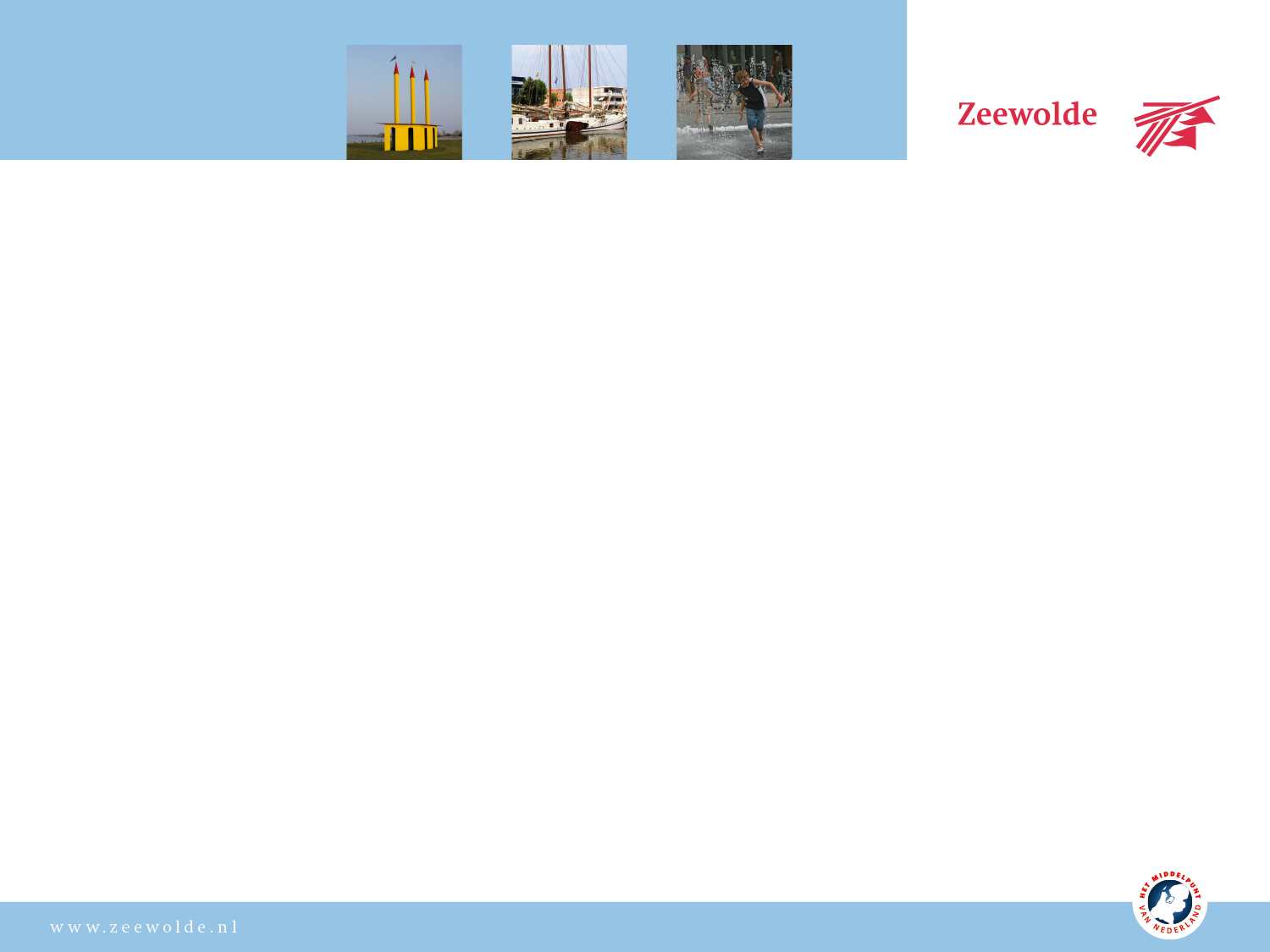 Focus op Jeugd, enkele feiten

30% jeugdigen (<18 jaar)
Budget jeugd 2015: exact bedrag nog onbekend, maar substantieel lager dan 2012
2015: Gemeente verantwoordelijk voor en opdrachtgever aan jeugd GGZ, jeugd (L)VB en Jeugdhulp, met 1 budget (gemeentefonds)
NB: klein stukje intramuraal blijft bij AWBZ.
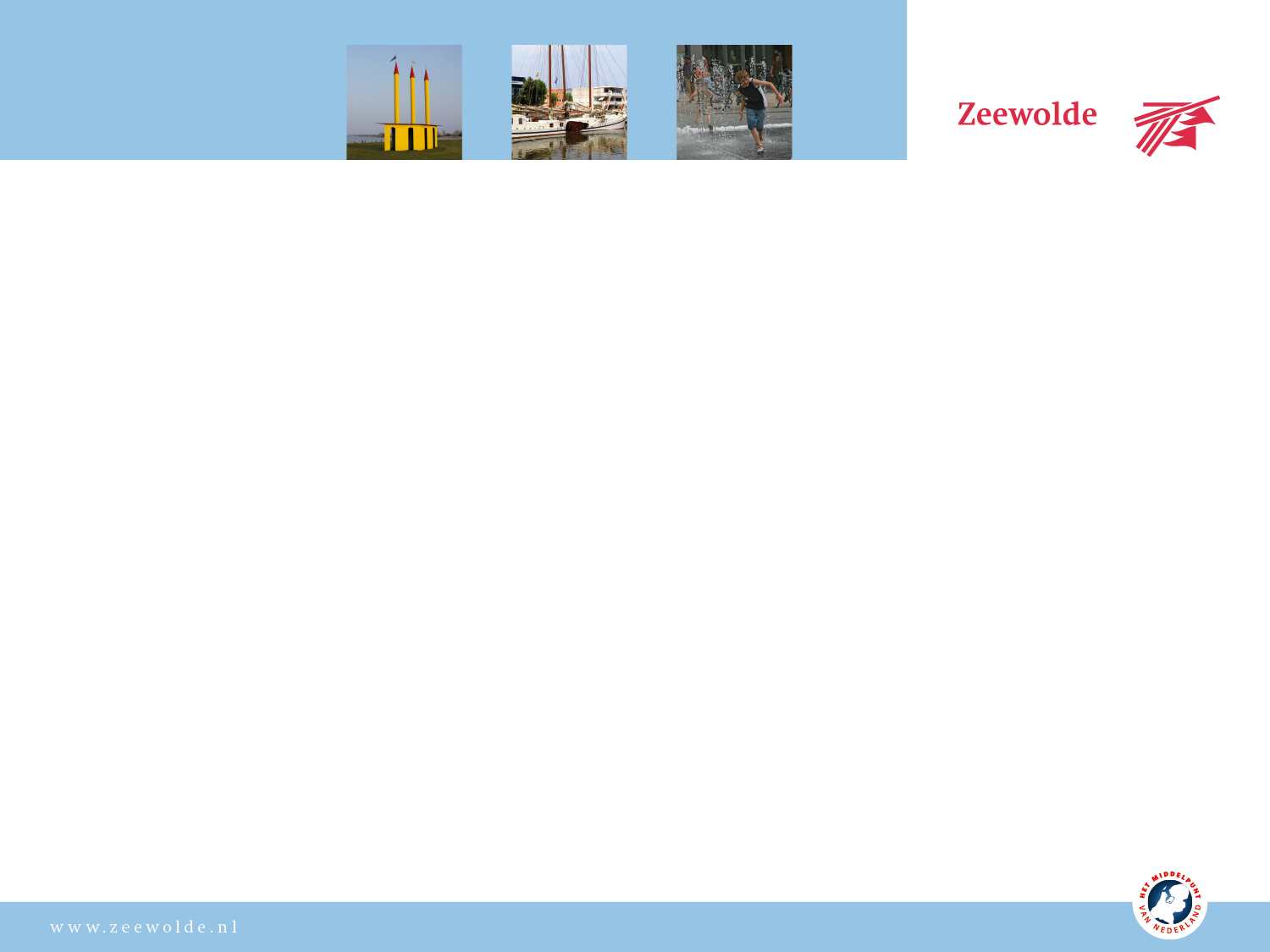 Gedachtenrichting

Toegangsfunctie: Multidisciplinair Team
Mandaat om professionele vormen van hulp in te zetten
Begrenzing van de inzet van professionele vormen van hulp
Monitoringfunctie op problematiek/voortgang hulp en resultaat
Adviesfunctie aan professionals en cliënten
Ambitie: bundeling veiligheid, onderwijs, hulp – maar ook werk/inkomen, woning, etc.
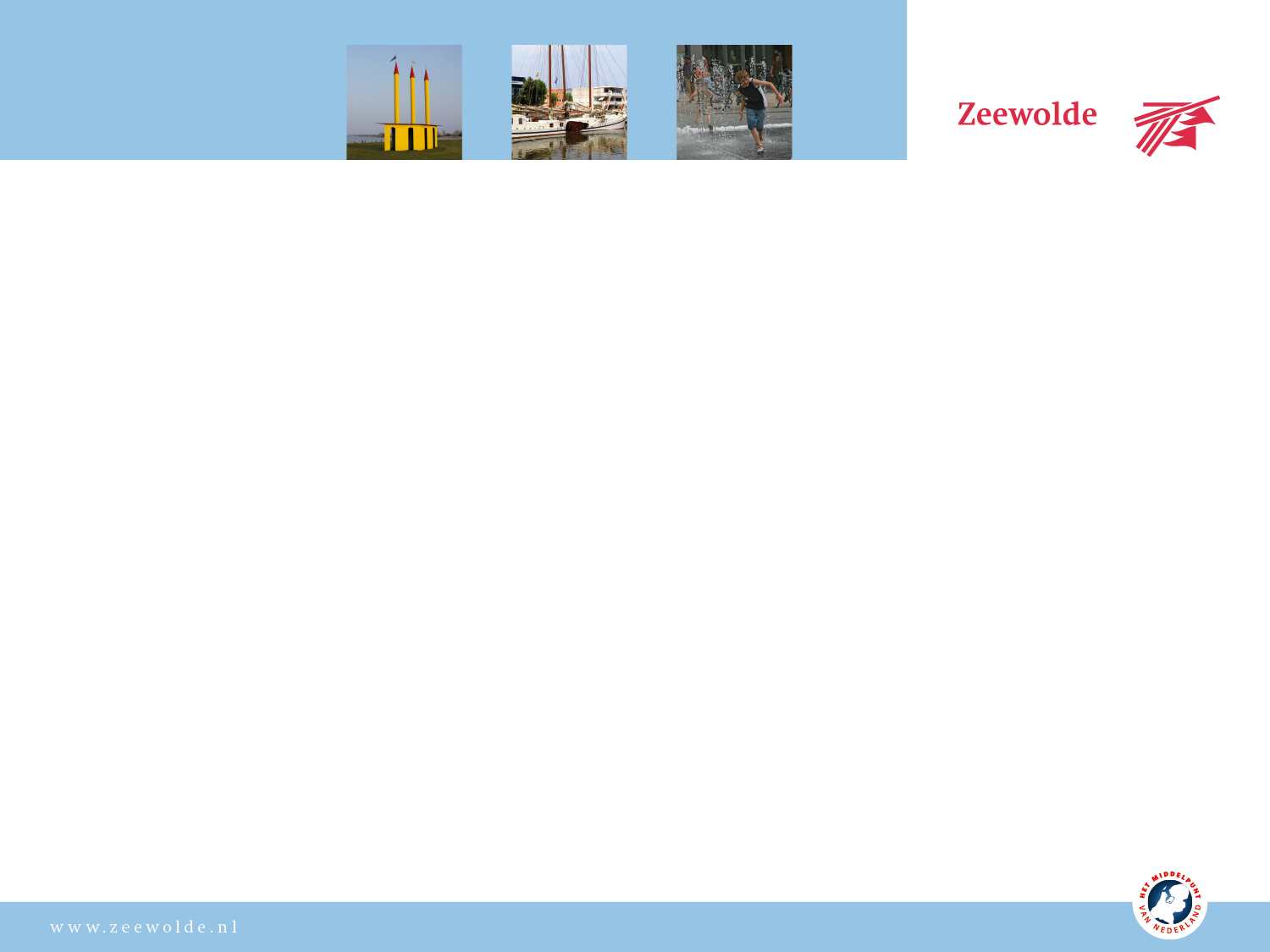 Vraagstukken

Ervaring Flevoland: GGZ instellingen niet/beperkt betrokken bij transitie jeugd. Hoe krijgen (kleine) gemeentes GGZ aan tafel? 
Voorbeeld jeugd: september sessie met gemeentes en GGZ dienstverleners
Als de bereidheid tot samenwerking gedeeld wordt, hoe doen we dit op een hanteerbare wijze (Zeewolde: ~ 160 aanbieders voor jeugd met ZVW diensten, volgens Vektis)?
Experimenteerruimte? (VB jeugd: 3% - 2013, 10% - 2014)
Aansluiting toegang? Hoe ga je in de gemeente om met bestaande doorverwijsfuncties zoals huisarts/POH, crisisdienst, ziekenhuizen? Hoe controleren we budget?
Verwachtte bezuinigingen/verschuivingen?
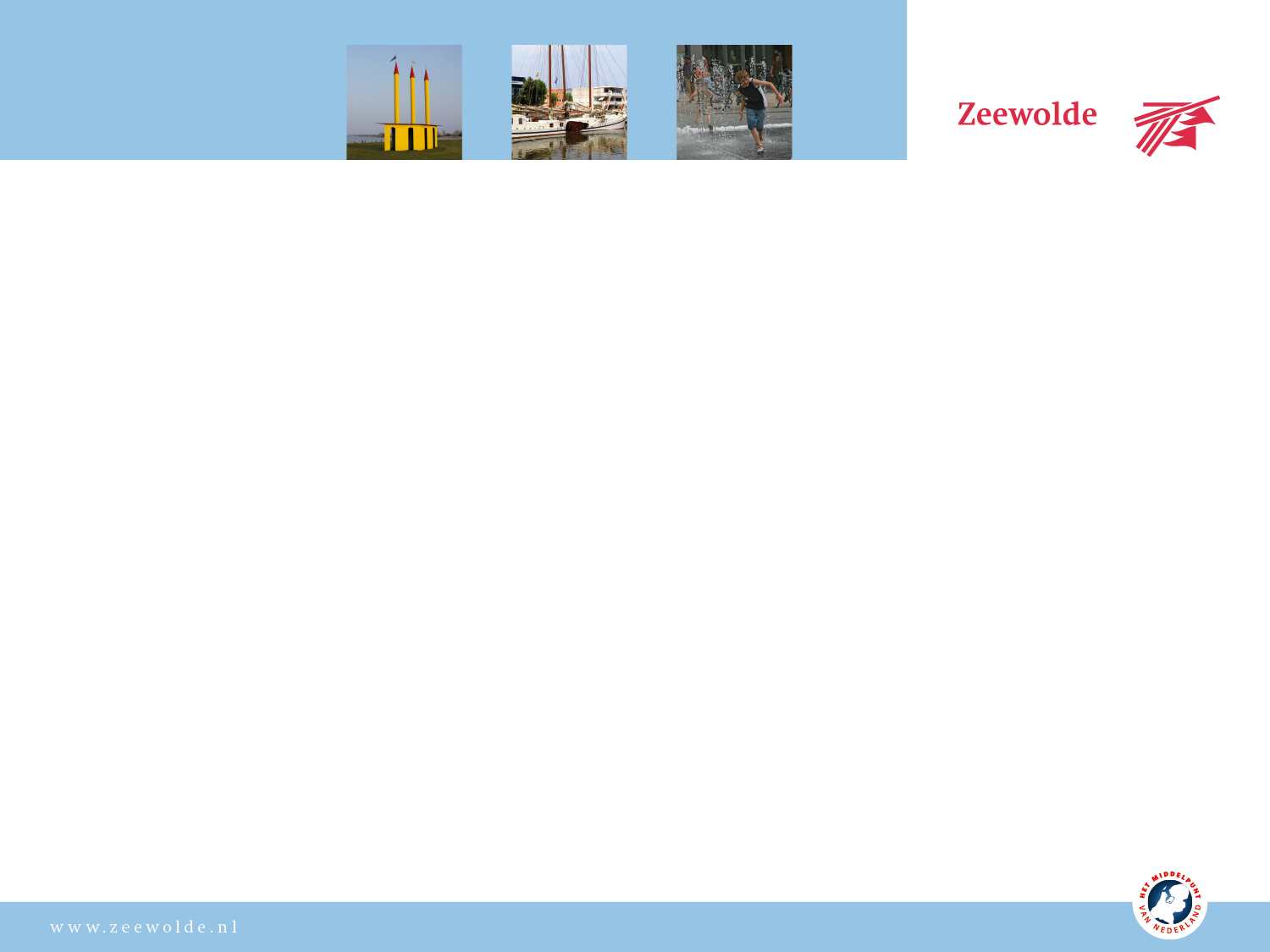 Afsluiting



Dank voor uw aandacht!

Michel Simon
m.simon@zeewolde.nl